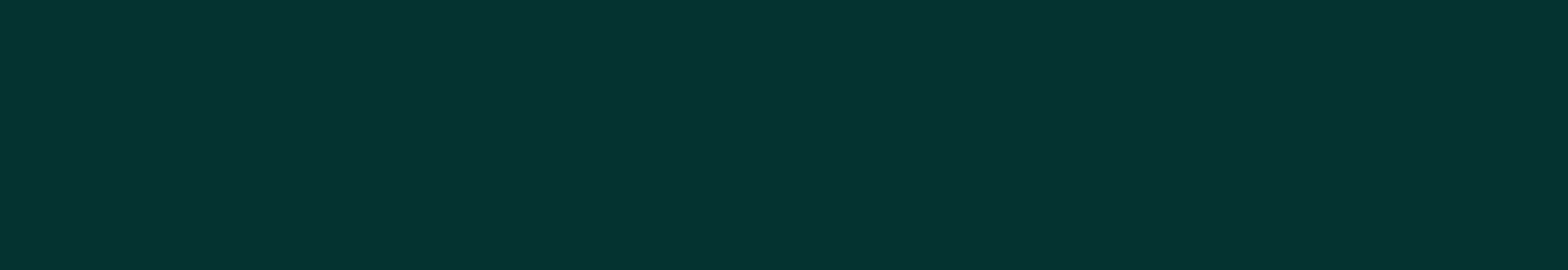 EN KOMPLETT LADDLÖSNING LEVERERAD AV
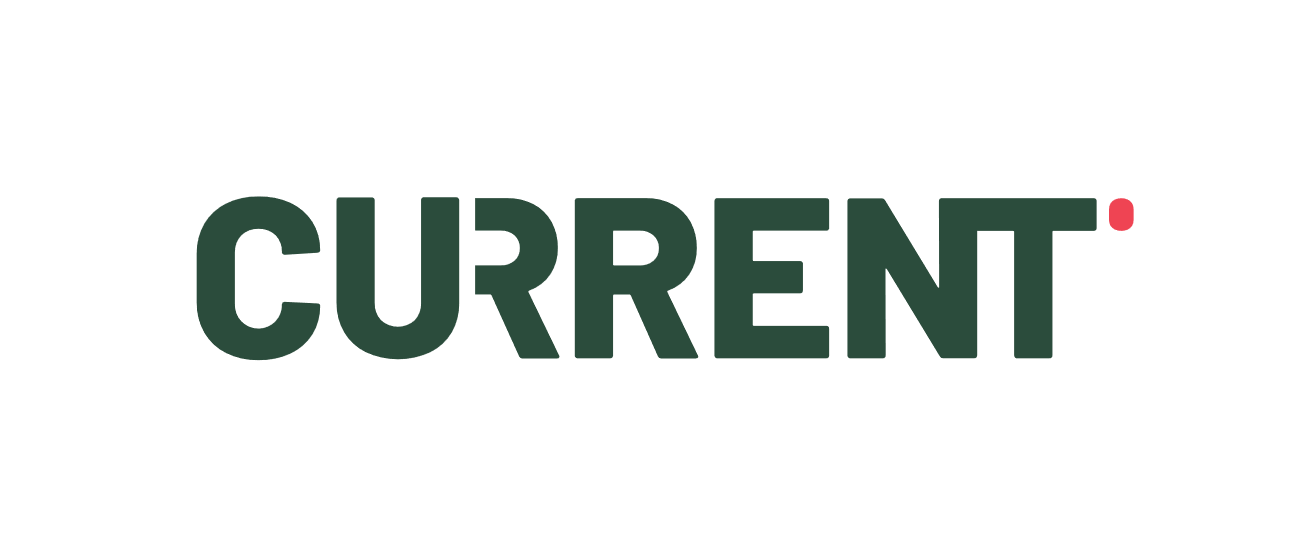 Lägg in din logo
&
Next level charging
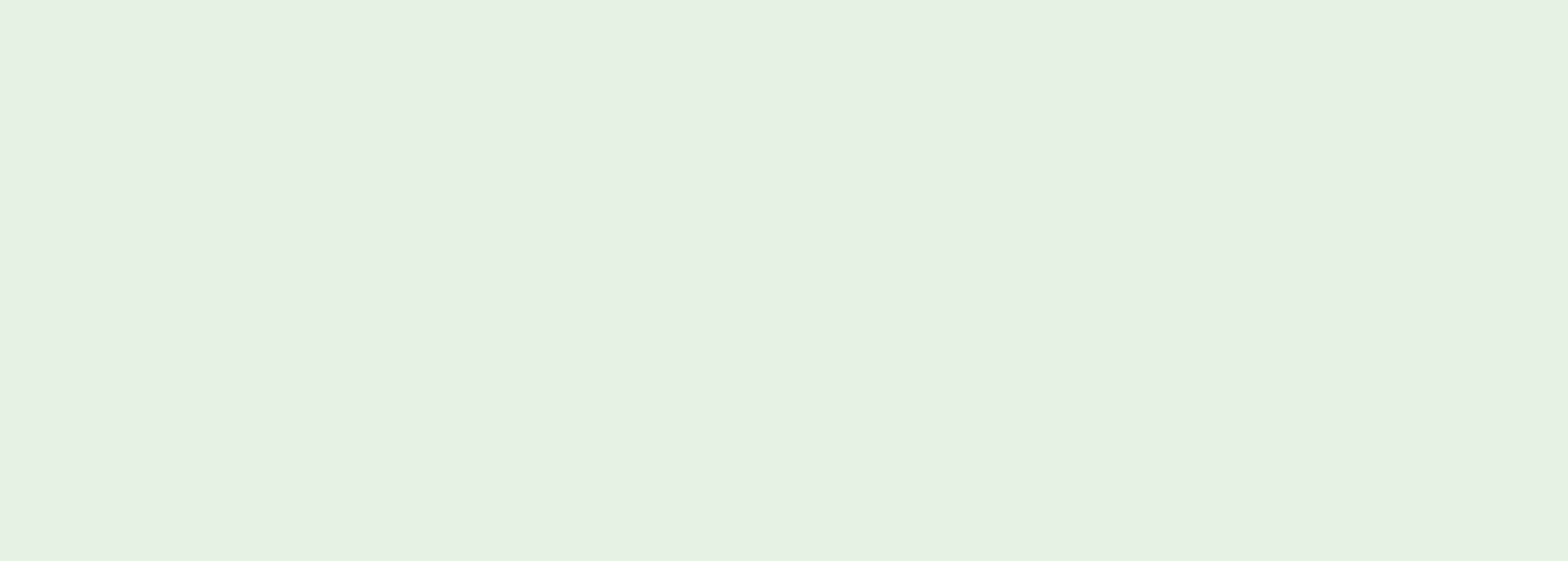 INSTALLATÖREN LEVERERAR:
CURRENT LEVERER:
Installation av elbilsladdare
Drift- och betalningslösning
Garanti efter installation
Marknadsledande laddningsstabilitet
Årlig kontroll och underhåll
Support och övervakning
Projektering
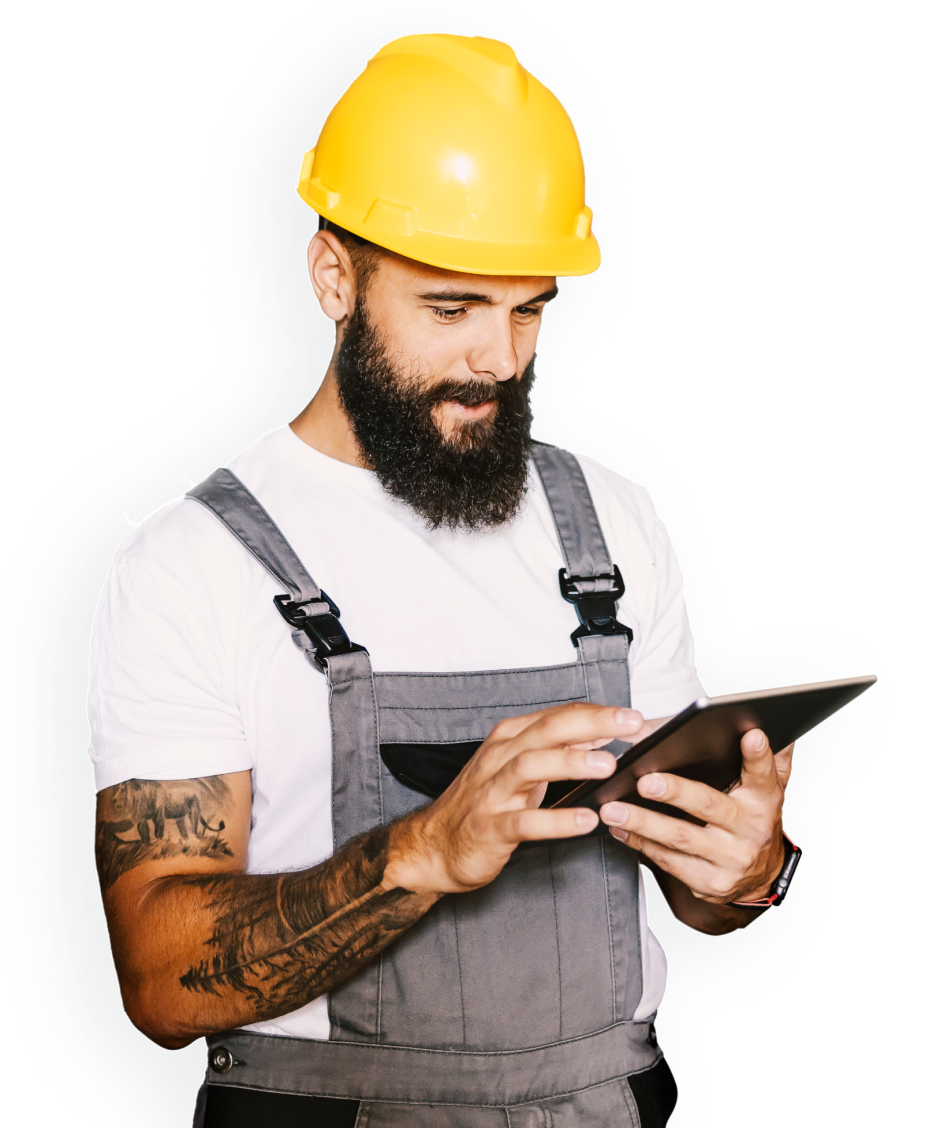 STANDARD ABONNEMANG
Obegränsat antal laddpunkter
Publika eller privata laddpunkter
Automatisk fakturering och debitering
07-23 eller 24/7 (tillval) email - och telefonsupport
Pris exkl. moms
SEK 58
Installationspris
SEK XX
per laddpunkt/månad:
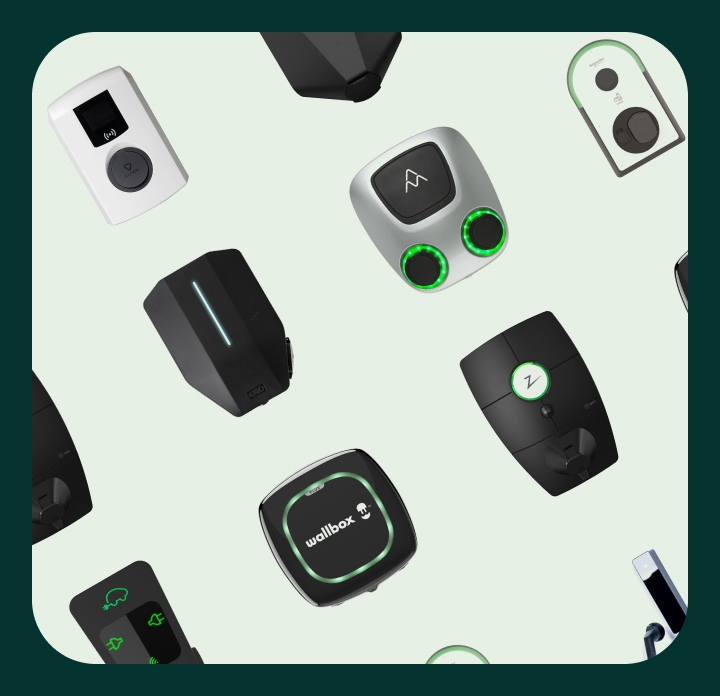 App och portal
Administration & Support
Laddnycklar (RFID)
Kortbetalning
SMS betalning
Fakturabetalning
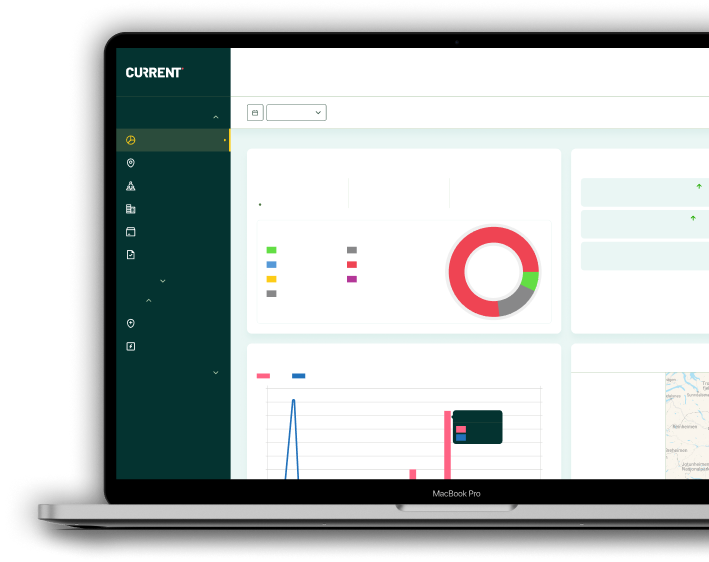 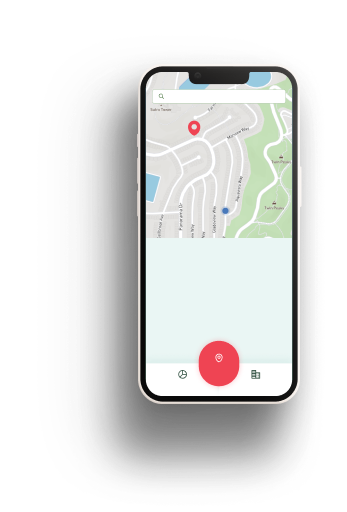 Dashboard
October, 2022
MAIN
Dashboard
Search
System health
Totals
Locations
Status
Available
Occupied
Total kWh
Groups
2051%
0
/66
4/66
62/66
18
Since last period
Online
Companies
Total sessions
64%
36
Since last period
Package templates
Total turnover
-
Available (4)
Inactive (0)
Product templates
52,00
Since last period
kr
Charging (0)
Offline (52)
Occupied (0)
Paused (0)
REPORTS
Maintenance (0)
ADD
Number
CH5654FG
Location
Points
Graph
Map
Lorem ipsum dolor sit amet, consectetur adipiscing elit, sed do eiusmod tempor incididunt ut labore et dolore magna aliqua.
BILLING
kWh
sessions
PIONIX GmbH Demo
1,8
18
Address
1,6
16
Karl Johans gate
1,4
14
October, 2022
Locations
Online boxes
0
1,2
12
1 kWh
Dashboard
Companies
13 Sessions
Offline boxes
1,0
10
2
0,8
8
Total boxes
2
0,6
6
0,4
4
Open
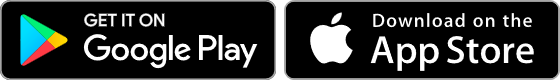 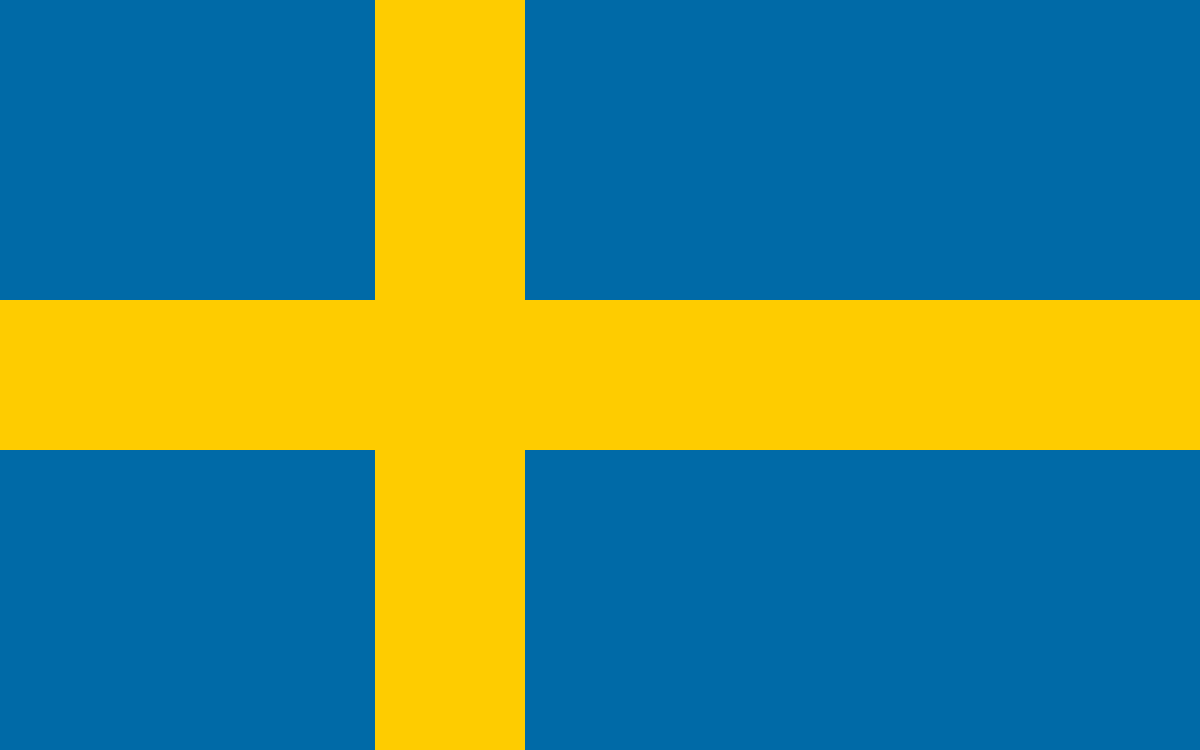 PRENUMERATION PER AKTIV LADDNINGSPUNKT
CURRENT STANDARD INGÅR:
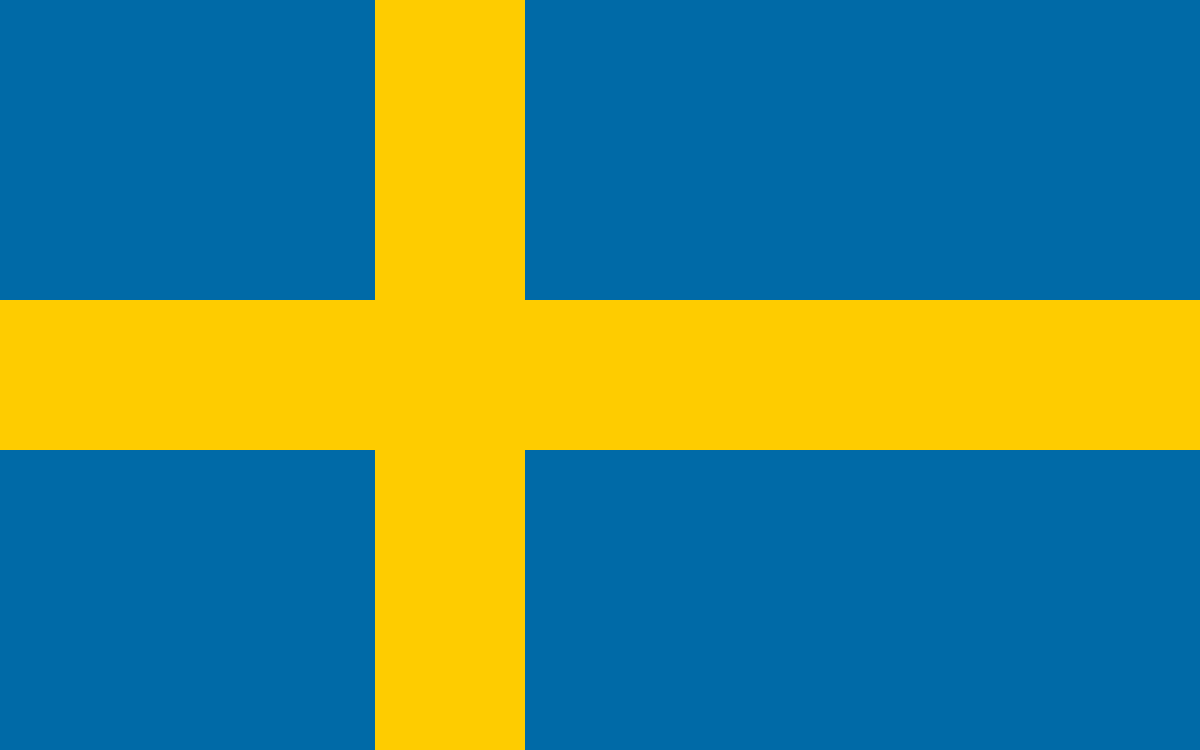 PRENUMERATION PER AKTIV LADDNINGSPUNKT
CURRENT STANDARD INGÅR: